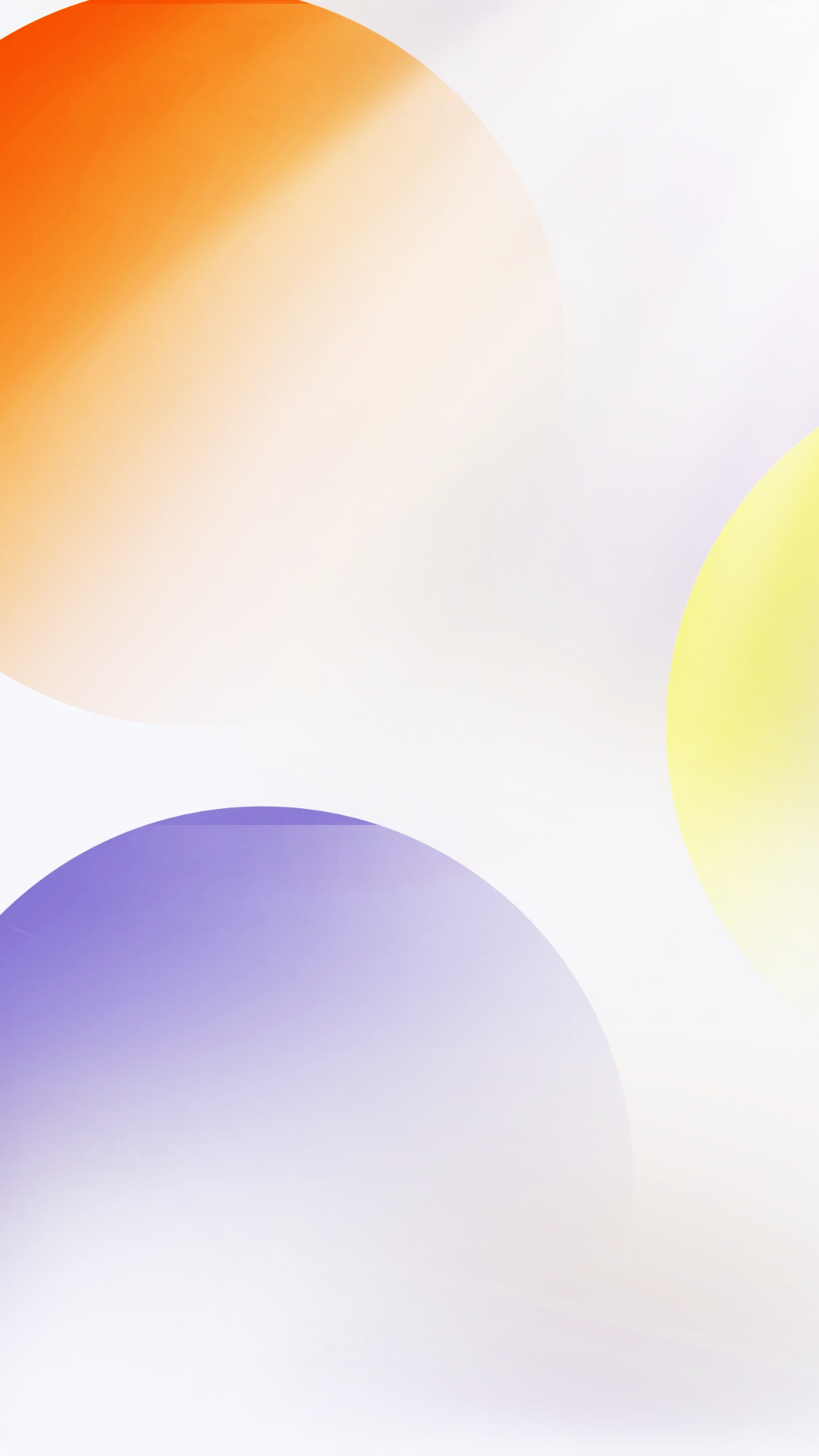 LOGO
FREE
BUSINESS REPORT
PPT TEMPLATES
Insert the Subtitle of Your Presentation
freeppt7.com
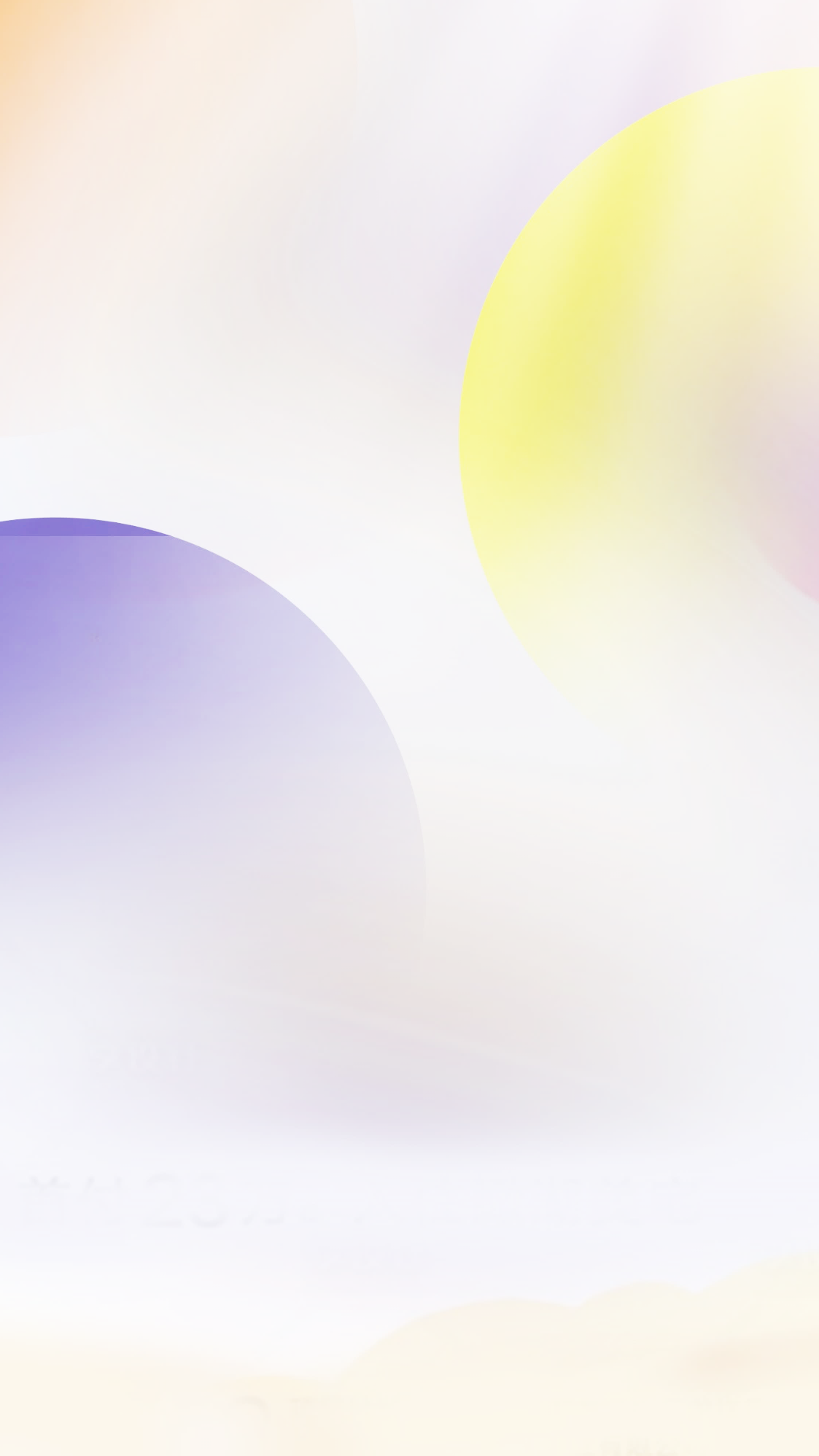 行业PPT模板http://www.1ppt.com/hangye/
CONTENTS
BUSINESS REPORT
1
2
3
4
Add title
text
Add title
text
Add title
text
Add title
text
Click here to enter your text, change the color or size of the text. You can also format the appropriate text and adjust the line spacing of the text
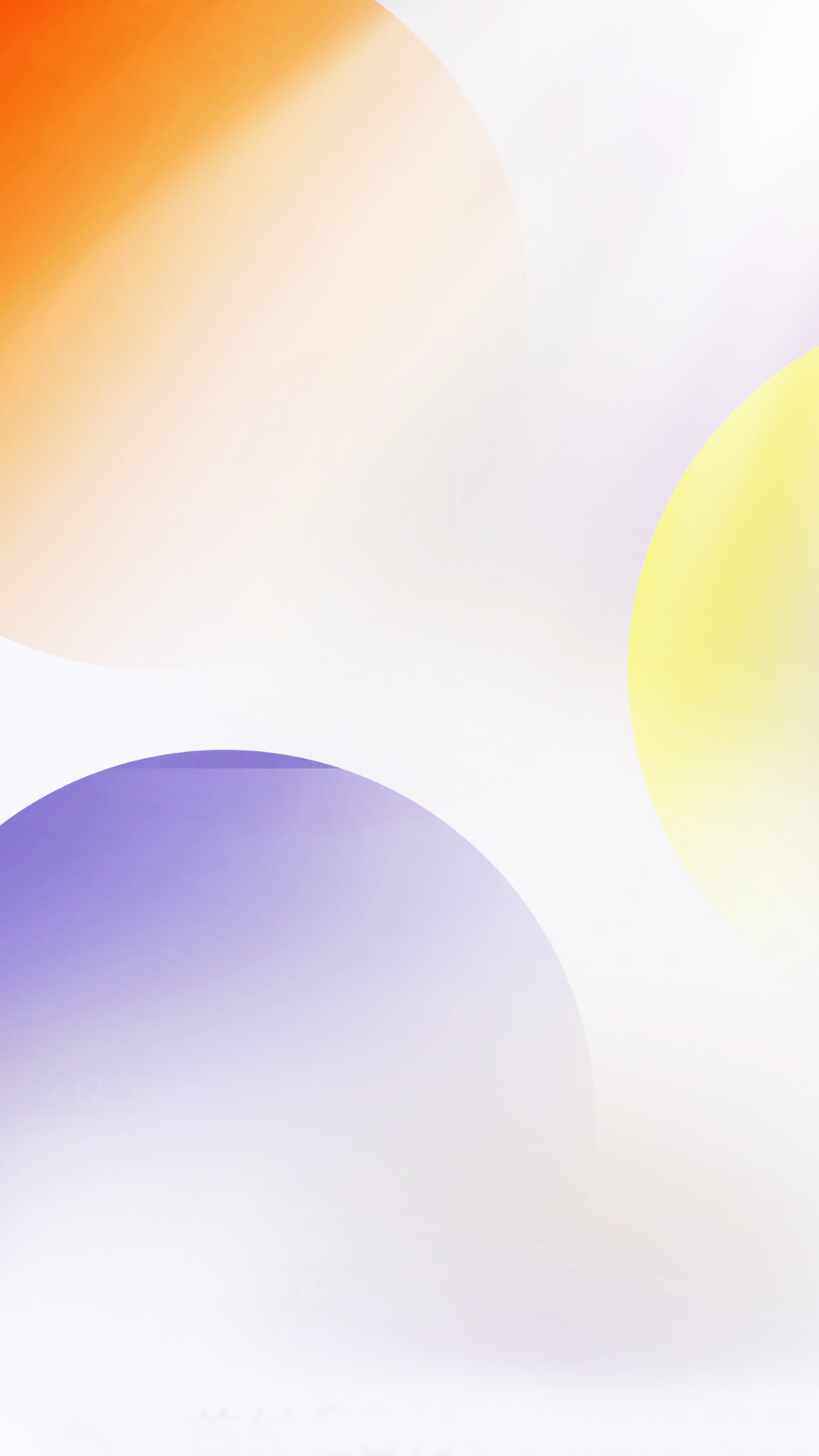 BUSINESS REPORT
BUSINESS REPORT
01
01
Add title text
Click here to enter your text, change the color or size of the text. You can also format the appropriate text and adjust the line spacing of the text
BUSINESS REPORT
78%
Add title text
Click here to add content, content to match the title. 
Click here to add text content, such as keywords, some brief introductions, etc.
Add title text
Click here to add content, content to match the title.
BUSINESS REPORT
01
02
Add title
Click here to add text content, such as keywords, some brief introductions, etc.
Add title
Click here to add text content, such as keywords, some brief introductions, etc.
Add title
Click here to add text content, such as keywords, some brief introductions, etc.
Add title
Click here to add text content, such as keywords, some brief introductions, etc.
03
04
BUSINESS REPORT
Click here to add text content, such as keywords, some brief introductions, etc.
Click here to add text content, such as keywords, some brief introductions, etc.
Click here to add text content, such as keywords, some brief introductions, etc.
Click here to add text content, such as keywords, some brief introductions, etc.
Add title
Add title
BUSINESS REPORT
Add title
Add title
BUSINESS REPORT
01
02
03
04
Add title
Click here to add text content, such as keywords, some brief introductions, etc.
Add title
Click here to add text content, such as keywords, some brief introductions, etc.
Add title
Click here to add text content, such as keywords, some brief introductions, etc.
Add title
Click here to add text content, such as keywords, some brief introductions, etc.
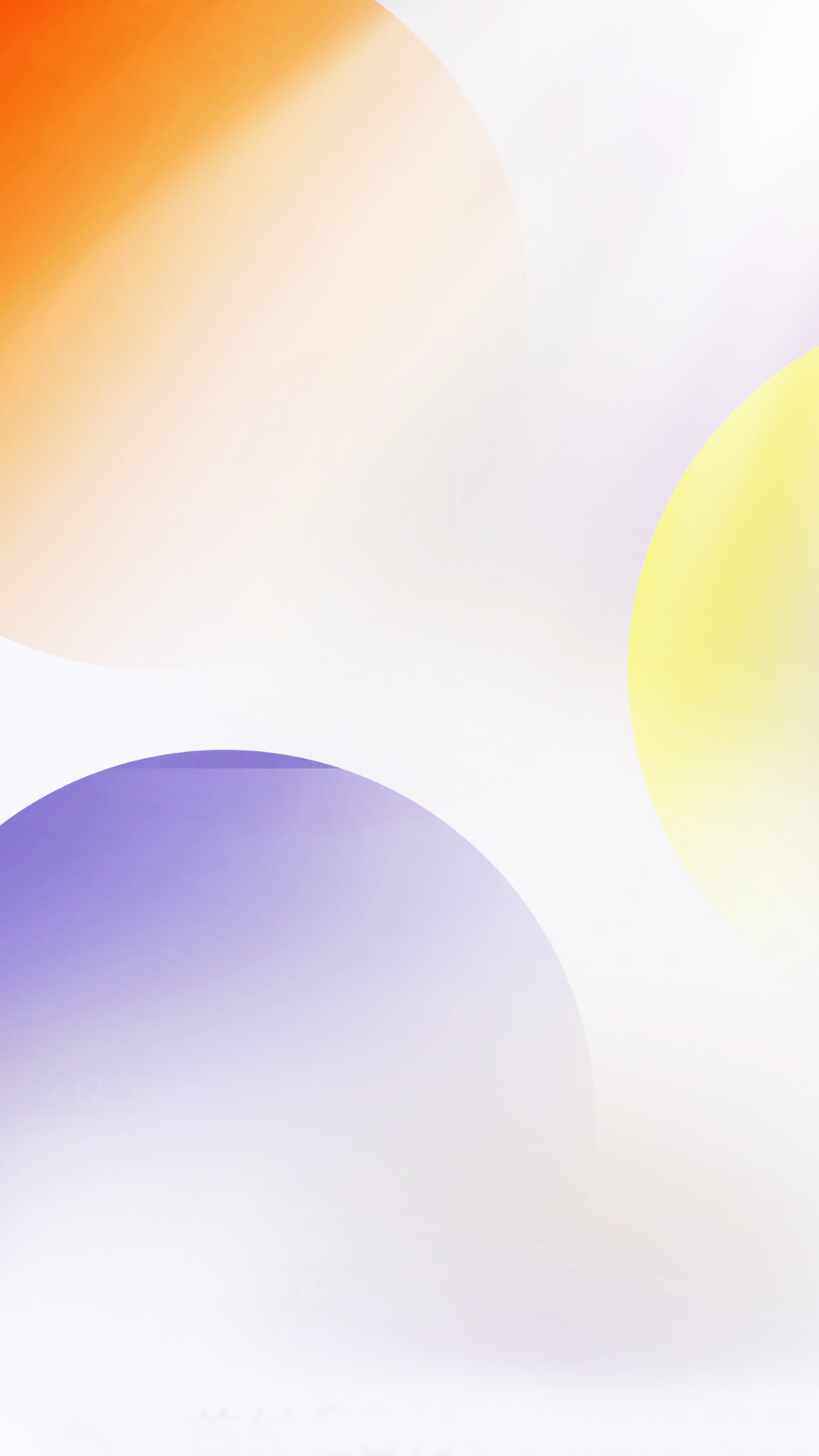 BUSINESS REPORT
BUSINESS REPORT
02
02
Add title text
Click here to enter your text, change the color or size of the text. You can also format the appropriate text and adjust the line spacing of the text
BUSINESS REPORT
Add title
Click here to add text content, such as keywords, some brief introductions, etc.
Add title
Click here to add text content, such as keywords, some brief introductions, etc.
BUSINESS REPORT
Add title
Click here to add text content, such as keywords, some brief introductions, etc.
Add title
Click here to add text content, such as keywords, some brief introductions, etc.
BUSINESS REPORT
Add title
Click here to add text content, such as keywords, some brief introductions, etc.
Add title
Click here to add text content, such as keywords, some brief introductions, etc.
BUSINESS REPORT
Add title
Click here to add text content, such as keywords, some brief introductions, etc.
98+
Click here to add content, content to match the title.
67+
Click here to add content, content to match the title.
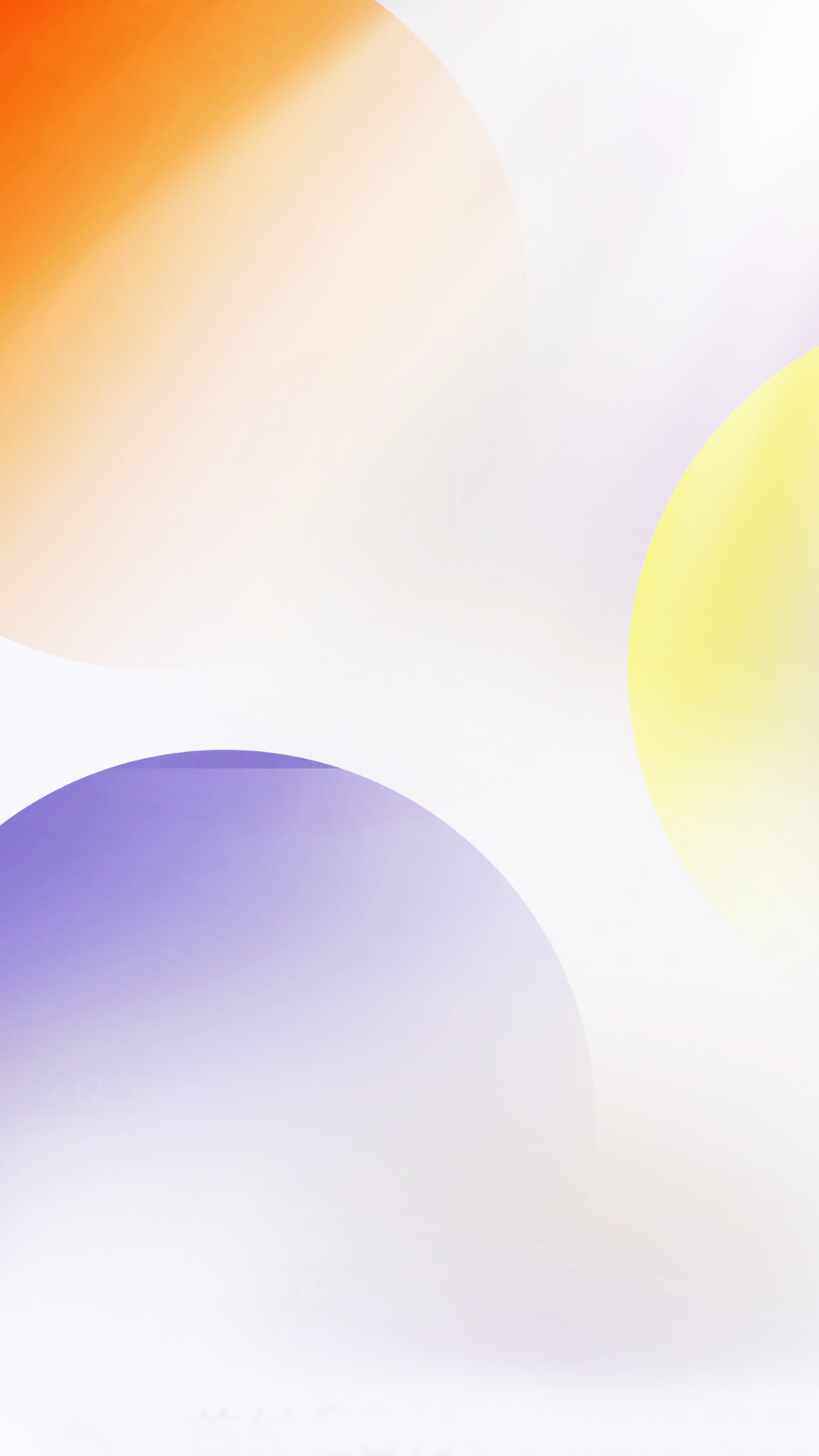 BUSINESS REPORT
BUSINESS REPORT
03
03
Add title text
Click here to enter your text, change the color or size of the text. You can also format the appropriate text and adjust the line spacing of the text
BUSINESS REPORT
Add title
Click here to add text content, such as keywords, some brief introductions, etc.
234+
456+
54+
664+
BUSINESS REPORT
Add title
Click here to add text content, such as keywords, some brief introductions, etc.
BUSINESS REPORT
2
1
3
Click here to add text content, such as keywords, some brief introductions, etc.
Click here to add text content, such as keywords, some brief introductions, etc.
Click here to add text content, such as keywords, some brief introductions, etc.
78%
22%
67%
BUSINESS REPORT
12%
Add title
Click here to add text content, such as keywords, some brief introductions, etc.
78%
Add title
Click here to add text content, such as keywords, some brief introductions, etc.
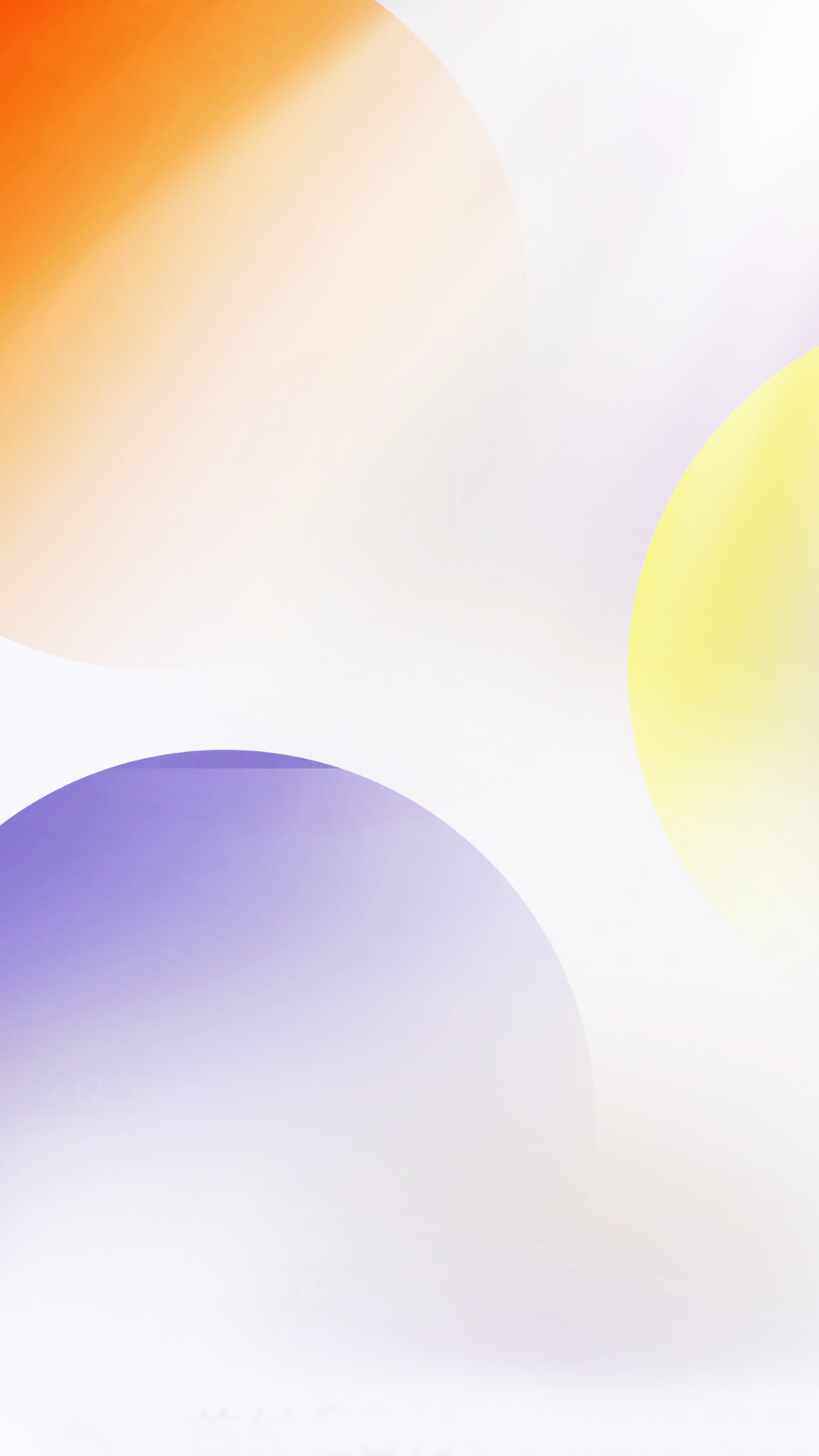 BUSINESS REPORT
BUSINESS REPORT
04
04
Add title text
Click here to enter your text, change the color or size of the text. You can also format the appropriate text and adjust the line spacing of the text
BUSINESS REPORT
1
2
3
4
5
Title 
Click here to add text content, such as keywords, some brief introductions, etc.
Title 
Click here to add text content, such as keywords, some brief introductions, etc.
Title 
Click here to add text content, such as keywords, some brief introductions, etc.
Title 
Click here to add text content, such as keywords, some brief introductions, etc.
Title 
Click here to add text content, such as keywords, some brief introductions, etc.
BUSINESS REPORT
Title 
Click here to add text content, such as keywords, some brief introductions, etc.
01
Title 
Click here to add text content, such as keywords, some brief introductions, etc.
02
Title 
Click here to add text content, such as keywords, some brief introductions, etc.
03
BUSINESS REPORT
Add title
Click here to add text content, such as keywords, some brief introductions, etc.
Add title
Click here to add text content, such as keywords, some brief introductions, etc.
Add title
Click here to add text content, such as keywords, some brief introductions, etc.
BUSINESS REPORT
Add title
Click here to add text content, such as keywords, some brief introductions, etc.
Add title
Click here to add text content, such as keywords, some brief introductions, etc.
Add title
Click here to add text content, such as keywords, some brief introductions, etc.
Add title
Click here to add text content, such as keywords, some brief introductions, etc.
BUSINESS REPORT
Add title
Click here to add text content, such as keywords, some brief introductions, etc.
98+
Click here to add content, content to match the title.
67+
Click here to add content, content to match the title.
BUSINESS REPORT
Add title
Click here to add text content, such as keywords, some brief introductions, etc.
83
53
314
238
K
K
K
K
Add title
Add title
Add title
Add title
Click here to add text content, such as keywords, some brief introductions, etc.
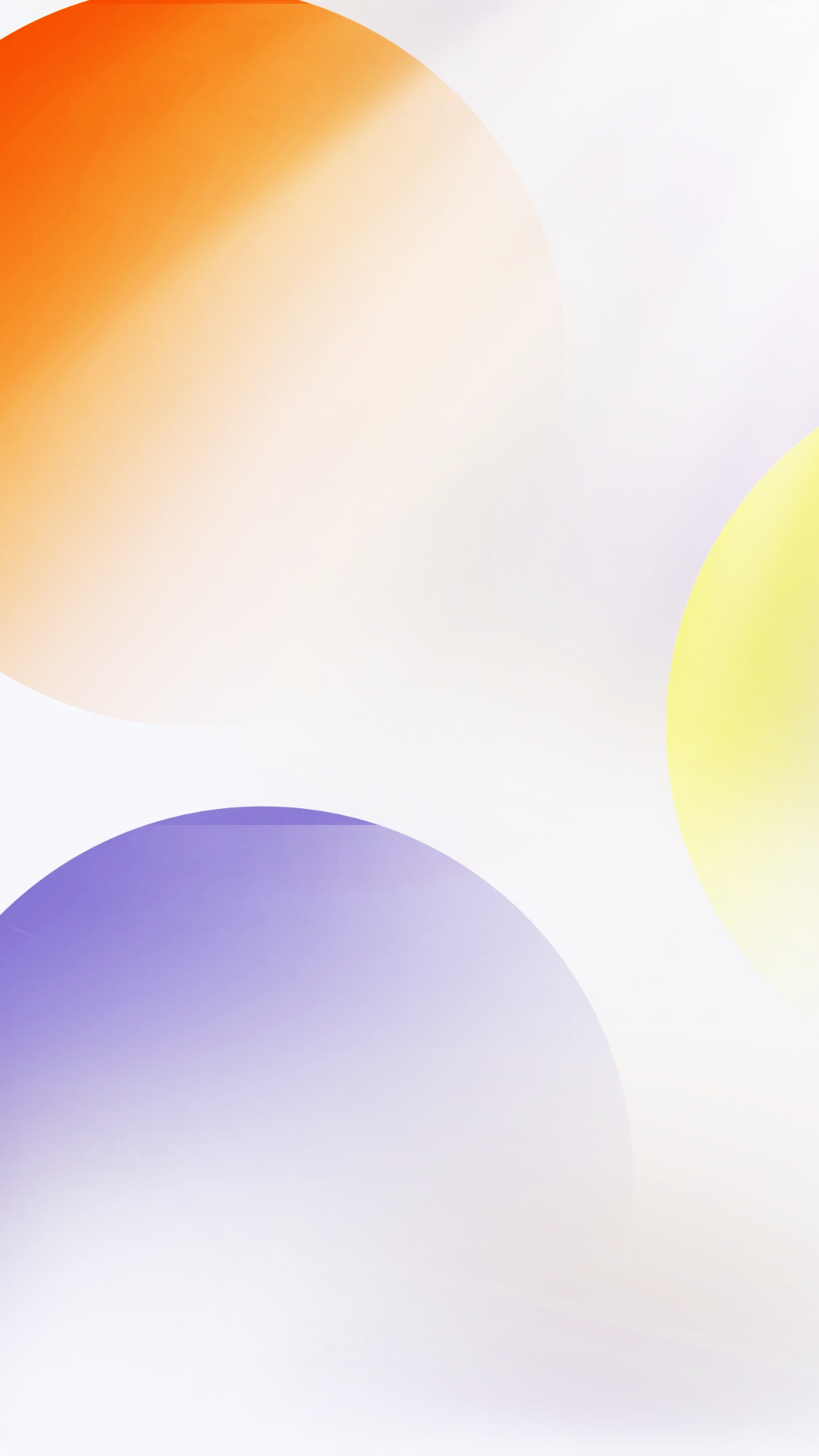 LOGO
BUSINESS REPORT
THANKS
THANK YOU